NON-VERTEBRATE PALEONTOLOGY
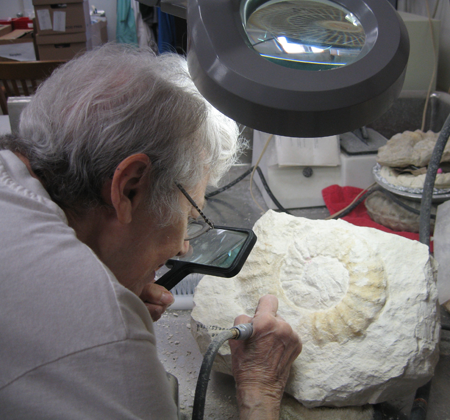 Texas Natural Science Center
University of Texas at Austin
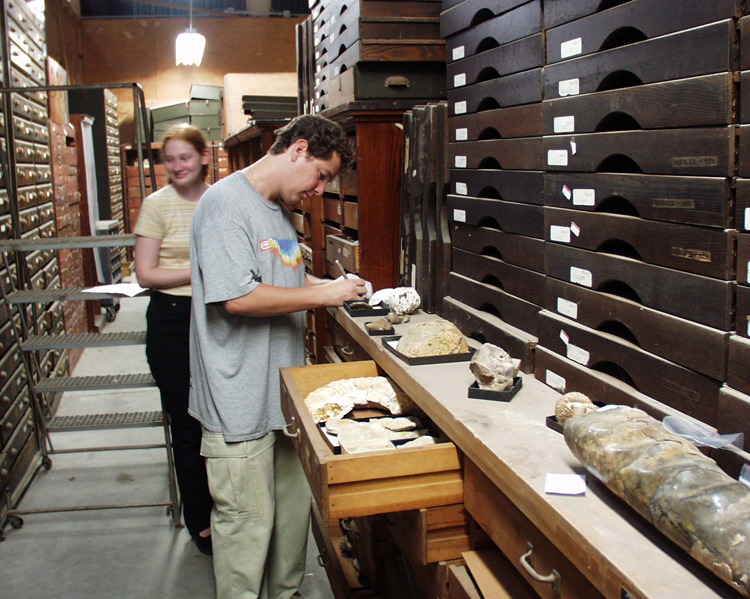 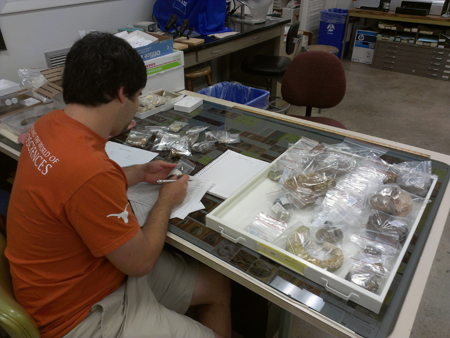 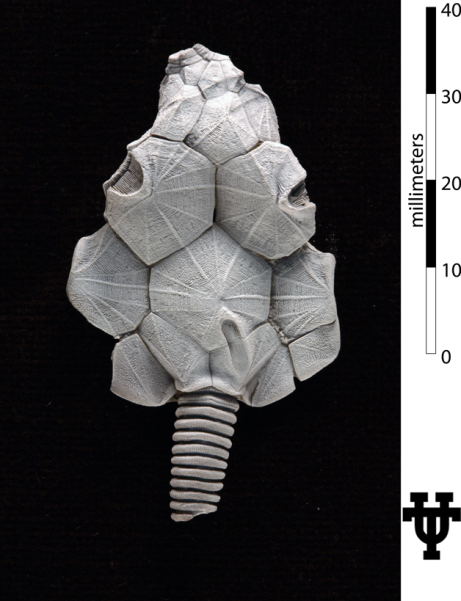 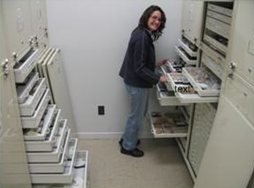